MUQADDIMAH ANGGARAN DASAR MUHAMMADIYAH
Oleh :
Andri Purnamasari (2020210420311052)
R. Muhammad Irfan (2020210420311067)
Kartika Lestari (2020210420311086)
Table of contents
01.
03.
Muqaddimah anggaran dasar Muhammadiyah
Keanggotaan Muhammadiyah
02.
04.
Keorganisasian Muhammadiyah
Identitas dan asas Muhammadiyah
Muqaddimah anggaran dasar Muhammadiyah
A.  Sejarah Perumusan
	Bagi Muhammadiyah, konsep Muqaddimah Anggaran Dasar Muhammadiyah dapat dikatakan sebagai rumusan ideologi Muhammadiyah dalam bentuk yang berupa prinsip-prinsip. 

	Konsep ini dirumuskan pada tahun 1942 pada era Ki Bagus Hadikusumo dan termasuk hal mendasar karena dirumuskan untuk mensistematisasi langkah dan pemikiran KH Ahmad Dahlan dan Muhammadiyah sebelum itu.

	Konsep ini juga dirumuskan sebagai jawaban atas  kecenderungan melemahnya ruh Islam dikalangan warga Muhammadiyah. Tersusunnya konsep Muqaddimah Anggaran Dasar Muhammadiyah dan dapat diterimanya dalam Muktamar Muhammadiyah.
Muqaddimah anggaran dasar Muhammadiyah
B.   Pokok-Pokok Pikiran Muqaddimah A.D. Muhammadiyah
Hidup manusia haruslah mentauhidkan Allah, berTuhan, beribadah serta tunduk dan taat hanya kepada Allah.
Hidup manusia adalah bermasyarakat .
Hanya hukum Allah satu-satunya hukum yang dapat dijadikan sendi pembentuk pribadi utama, dan mengatur tertib hidup bersama menuju kehidupan bahagia sejahtera yang hakiki dunia dan akhirat.
Berjuang menegakkan dan menjunjung tinggi agama Islam untuk mewujudkan masyarakat Islam yang sebenar-benarnya adalah kewajiban bagi orang yang mengaku ber-Tuhan kepada Allah.
Perjuangan menegakkan dan menjunjung tinggi agama Islam untuk mewujudkan masyarakat Islam  yang  sebenar-benarnya  hanya akan berhasil bila mengikuti jejak perjuangan para Nabi, terutama perjuangan Nabi Muhammad  Saw.
Perjuangan mewujudkan maksud  dan tujuan di atas hanya akan dapat tercapai apabila dilaksanakan dengan berorganisasi.
Identitas dan asas Muhammadiyah
Identitas Muhammadiyah adalah gerakan Islam, dakwah amar ma'ruf nahi munkar dan tajdid, bersumber pada Al-Qur'an dan Sunnah. Asas Muhammadiyah adalah Islam2. Maksud dan tujuannya ialah menegakkan dan menjunjung tinggi agama Islam sehingga terwujudnya masyarakat Islam yang sebenar-benarnya.Muhammadiyah melakukan  usaha-usaha  yang bersifat pokok, yang kemudian diwujudkan dalam amal usaha, program dan kegiatan.
Keanggotaan Muhammadiyah
Secara resmi diatur dalam Anggaran Dasar (AD) Muhammadiyah Bab IV,  pasal 8 , ayat 1
02
03
01
Anggota Muhammadiyah terdiri atas :
Anggota Biasa
Anggota Luar Biasa
Anggota Kehormatan
Syarat Keanggotaan Muhammadiyah
Anggota Kehormatan
Anggota biasa
Anggota luar biasa
Warga Negara Indonesia beragama Islam
Laki-laki atau perempuan berumur 17 tahun atau sudah menikah
Menyetujui maksud dan tujuan Muhammadiyah
Bersedia mendukung dan melaksanakan usaha-usaha Muhammadiyah
Mendaftarkan diri dan membayar uang pangkal.
Seseorang bukan warga negara Indonesia,
Beragama Islam
Setuju dengan maksud dan tujuan Muhammadiyah serta bersedia mendukung amal usahanya.
Seseorang beragama Islam
    Berjasa terhadap Muhammadiyah dan atau karena kewibawaan dan keah liannya diperlukan atau bersedia membantu  Muhammadiyah.
Keanggotaan Muhammadiyah
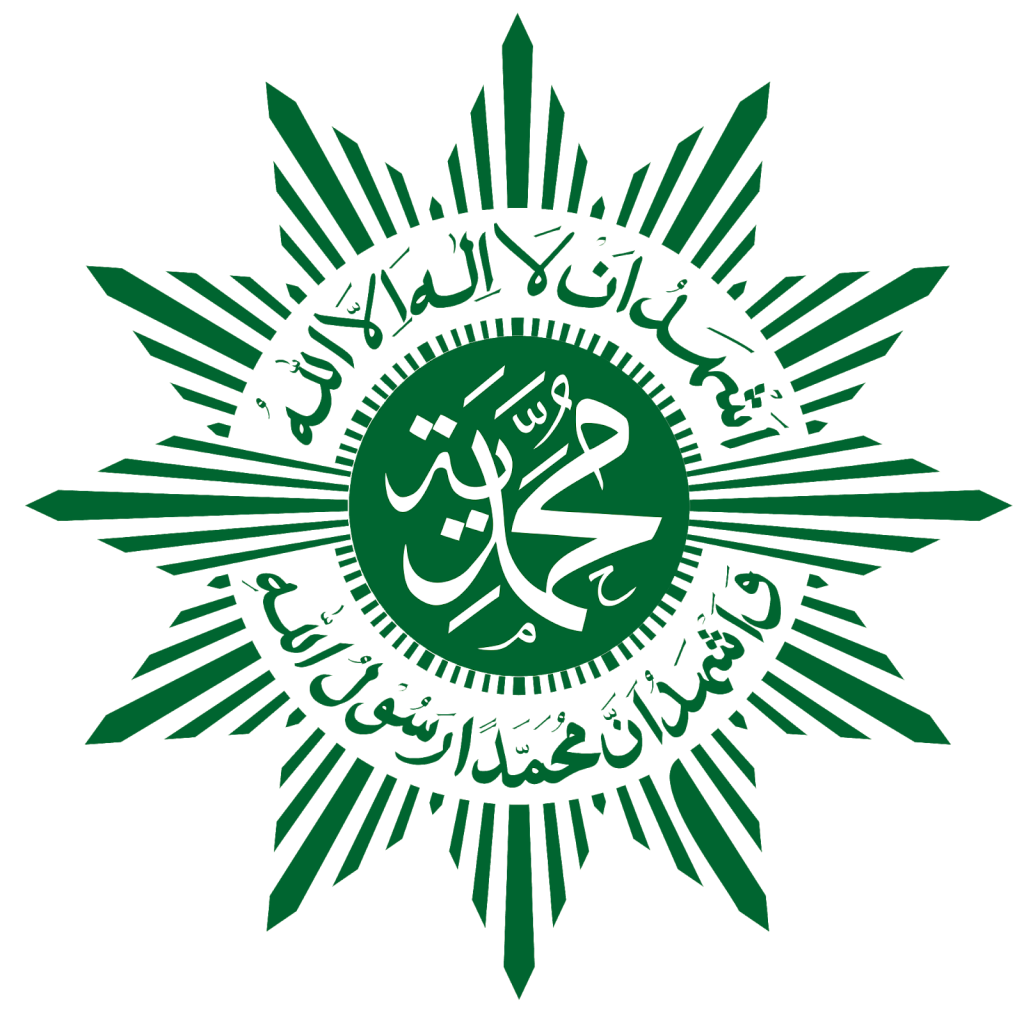 Anggota Muhammadiyah mempunyai hak dan kewajiban yang diatur secara rinci dalam  Anggaran Rumah Tangga (ART) Muhammadiyah pasal 4.

Menurut ketua LPCR, Phil Ahmad (PP Muhammadiyah), Jumlah Anggota Biasa yang mempunyai Nomer Baku Muhammadiyah (NBM) berkisar antara 5-7 % dari total Umat Islam Indonesia atau sekitas 15 juta orang, 
	tetapi anggota yang tidak resmi I simpatisan melaksanakan ibadah seperti yang difahami Muhammadiyah berkisar antara 30-40 juta dari jumlah umat Islam Indonesia. Jumlah ini bisa dilihat dari mereka yang melaksanakan sholat idh di lapangan.
Keorganisasian Muhammadiyah
Susunan dan penetapan organisasi Muhammadiyah diatur dalam ADMuhammadiyah  Bab V. Susunan organisasi Muhammadiyah  diatur dalarn ADM. Bab V, pasal 9   terdiri atas : ranting, cabang, daerah, wilayah, pusat.   Adapun penjelasan susunan diatas tercantum dalam Anggaran Rumah Tangga Muhammadiyah  (ARTM)
-Keorganisasian Muhammadiyah-
Ranting
Ranting (ART pasal 5): kesatuan anggota di suatu tempat atau kawasan yang terdiri atas sekurang-kurangnya 15 orang yang berfungsi melakukan pernbinaan dan pemberdayaan anggota.

Syarat pendirian Ranting sekurang-kurangnya mempunyai:
Pengajian I kursus anggota berkala, sekurang-kurangnya sekali dalam sebulan
Pengajian I kursus umum berkala, sekurang-kurangnya sekali dalam sebulan
Mushalla I surau I langgar sebagai pusat kegiatan
Jama'ah

Pengesahan pendirian Ranting dan ketentuan luas lingkungannya ditetapkan oleh Pimpinan Daerah atas usul anggota setelah mendengar pertimbangan Pimpinan Cabang.
Pendirian suatu Ranting yang merupakan pemisahan dari Ranting yang telah ada dilakukan dengan persetujuan Pimpinan Ranting yang bersangkutan atau atas keputusan Musyawarah Cabang I Musyawarah Pimpinan tingkat Cabang
-Keorganisasian Muhammadiyah-
Cabang
Cabang  (ART pasal 6): Kesatuan ranting di suatu tempat yang terdiri atas sekurang­ kurangnya tiga Ranting 
yang berfungsi: Melakukan pembinaan, pemberdayaan, dan koordinasi Ranting, Penyelenggaraan  pengelolaan Muhammadiyah, Penyelenggaraan amal usaha

Syarat :
Pengajian I kursus berkala untuk anggota Pimpinan Cabang dan Unsur Pembantu Pimpinannya, Pimpinan Ranting, serta Pimpinan Organisasi Otonom tingkat Cabang, sekurang-kurangnya sekali dalam sebulan
Pengajian I kursu s muballigh I muballighat dalam lingkungan Cabangnya, sekurang-kurangnya sekali dalam sebulan
Korps muballigh I muballighat Cabang, sekurang-kurangnya 10 orang
Taman pendidikan Al-Quran I Madrasah Diniyah I Sekolah Dasar
Kegiatan dalam bidang sosial, ekonorni, dan kesehatan
Kantor
-Keorganisasian Muhammadiyah-
Daerah
Daerah (ART pasal 7) :kesatuan cabang dalam satu kota atau kabupaten  yang terdiri atas sekurang kurangnya tiga Cabang 
yang berfungsi: Melakukan pembinaan, pemberdayaan , dan koordinasi Cabang,  Penyelenggaraan , pembinaan, dan pengawasan pengelolaan Muhammadiyah, Penyelenggaraan, pembinaan, dan pengawasan amal usaha, Perencanaan program dan kegiatan.

Syarat pendirian Daerah punya:
Pengajian I kursus berkala untuk anggota Pimpinan Daerah sekurang­ kurangnya sekali dalam sebulan
Pengajian I kursus muballigh I muballighat tingkat Daerah sekurangkurangnya sekali dalam sebulan
Pembahasan masalah agama dan pengembangan pemikiran Islam
Korps muballigh I muballighat Daerah, sekurang-kurangnya 20 orang
Kursus kader Pimpinan tingkat Daerah
Sekolah Lanjutan Tingkat Pertama I Madrasah Tsanawiyah
Amal Usaha dalam bidang sosial, ekonomi, dan kesehatan
Kantor
-Keorganisasian Muhammadiyah-
Wilayah
Wilayah (ART pasal 8) : kesatuan Daerah di propinsi yang terdiri atas  sekurang­ kurangnya tiga Daerah
yang berfungsi  Pembinaan, pemberdayaan, dan koordinasi Daerah, Penyelenggaraan , pembinaan, dan pengawasan pengelolaan Muhammadiyah, Penyelenggaraan , pembinaan, dan pengawasan amal usaha, Perencanaan program dan kegiatan.

Syarat pendirian  Wilayah punya :
Pengajian I kursus berkala untuk anggota Pimpinan Wilayah dan Unsur Pembantu Pimpinannya serta Pimpinan Organisasi Otonom tingkat Wilayah sekurang-kurangnya sekali dalam sebulan
Pengajian I kursus muballigh I muballighat tingkat Wilayah sekurang kurangnya sekali dalam sebulan
Pembahasan masalah agama dan pengembangan pemikiran Islam
Korps muballigh I muballighat sekurang-kuran gnya 30 orang.
Kursus kader pimpinan tingkat Wilayah
Sekolah Menengah Atas I Madrasah Aliyah I Mu'allimin I Mu'allimat/ Pondok Pesantren
Amal Usaha dalam bidang sosial, ekonomi, dan kesehatan
Kantor.
-Keorganisasian Muhammadiyah-
Pusat
Pusat (ART pasal 9) :  adalah kesatuan Wilayah dalam Negara Republik Indonesia 
yang berfungsi:
Melakukan pembinaan , pemberdayaan, dan koordinasi Wilayah
Penyelenggaraan, pembinaan , dan pengawasan pengelolaan Muhammadiyah
Penyelenggaraan, pembinaan , dan pengawasan amal usaha
Perencanaan program dan kegiatan
Thanks!
Do you have any questions?